Re-Visiting Sustainability goals:in a post-grant world
Rachael Bower, ATE Central
Nancy Maron, BlueSky to BluePrint
Dr. Ann Beheler, National Convergence Technology Center 
March 6, 2018
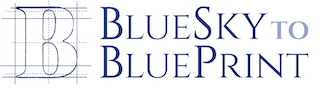 Today’s Presenters
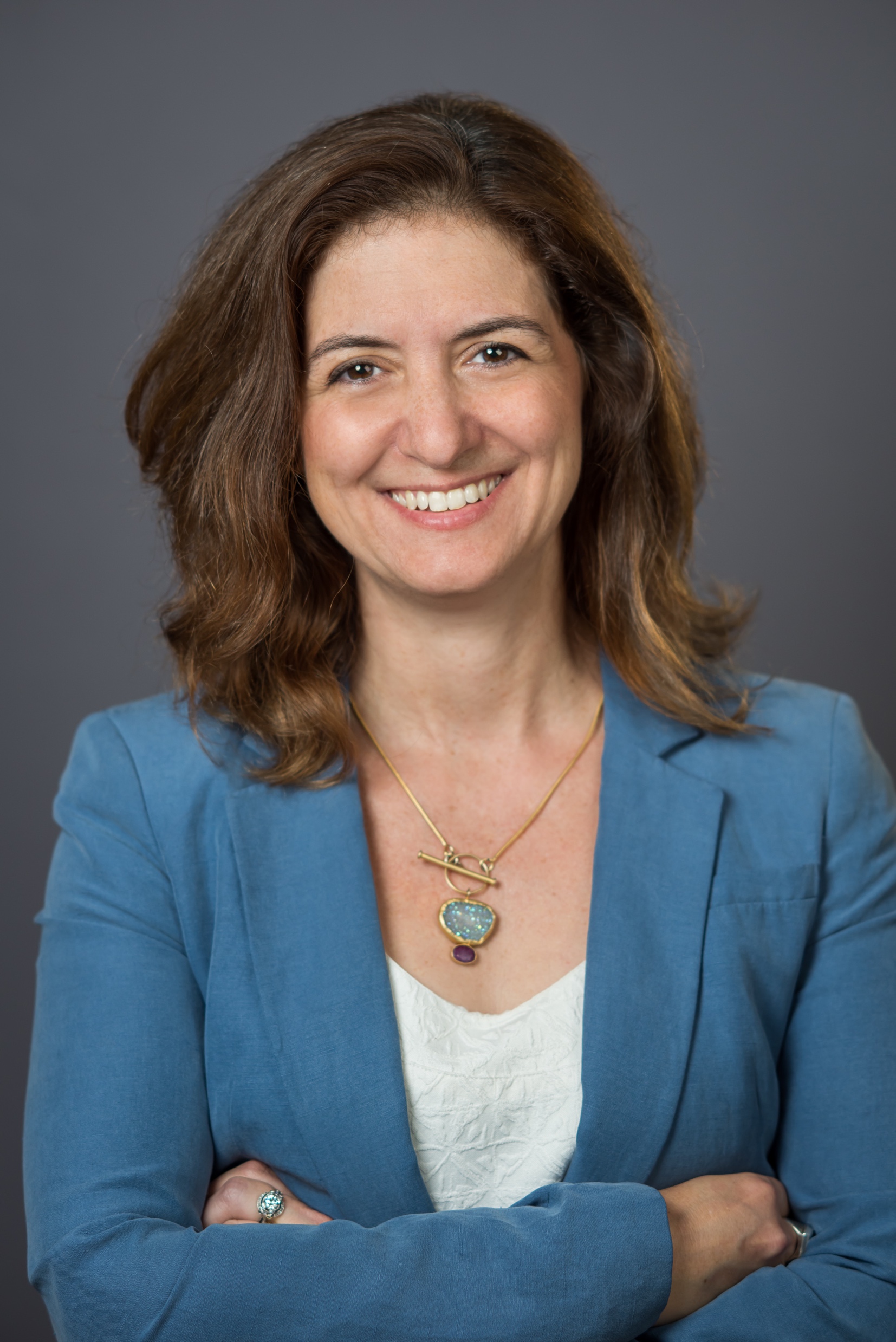 Nancy L. Maron
Founder, BlueSky to BluePrint, LLC
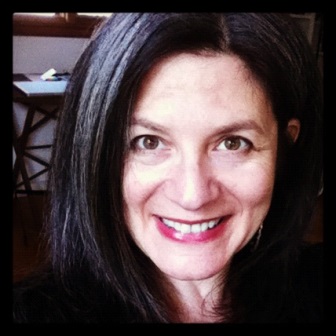 Rachael Bower
University of Wisconsin-Madison
PI, ATE Central
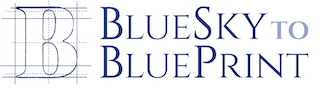 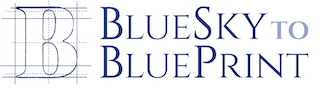 TODAY’S GUEST SPEAKER
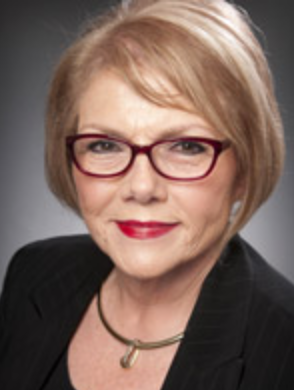 Dr. Ann Beheler
Poll Question #1
I would describe myself as:
Affiliated with an ATE grant
Affiliated with a different NSF granting program
Not currently funded, but writing an ATE grant
Other
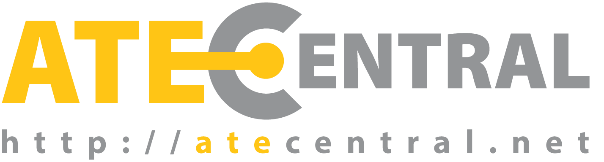 ATE: Advanced Technological Education
NSF Funding – focus on technician education; professional development; community colleges
Approximately 306 projects & centers currently funded
Not just a funding program; a real community
Variety of cross-cutting support for community members
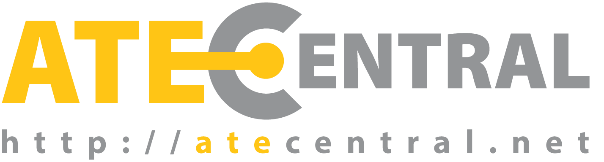 Primary Purpose:  Amplify the Impact of ATE
Information Hub and Portal
Resource Collection
Services and Tools
Outreach and Dissemination
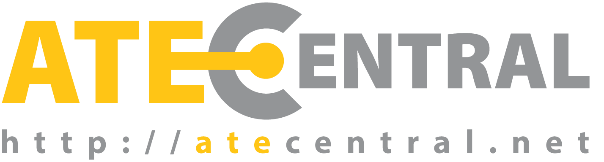 Sustainability Support
ATE Central: community driven
ATE Community Needs Survey (annual)
Significant need: sustainability support
Workshops + webinars
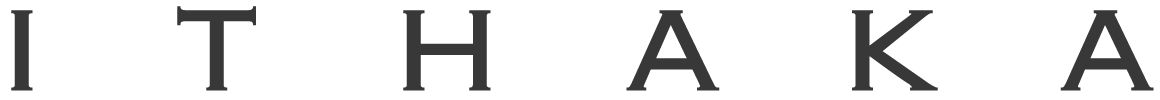 ITHAKA is a not-for-profit organization that helps the academic
community use digital technologies to preserve the scholarly record
and to advance research and teaching in sustainable ways.
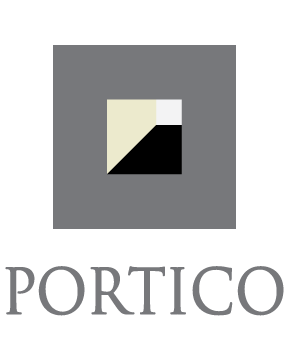 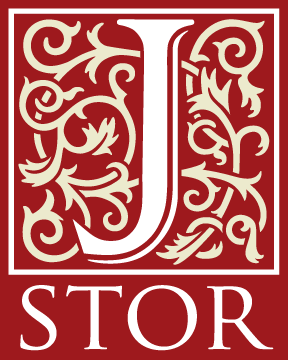 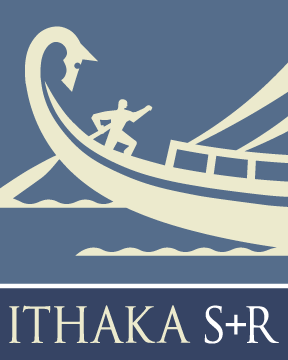 JSTOR is a not-for-profit digital library of academic journals, books, and primary sources.
Ithaka S+R is a not-for-profit research and consulting service that helps academic, cultural, and publishing communities thrive in the digital environment.
Portico is a not-for-profit preservation service for digital publications, including electronic journals, books, and historical collections.
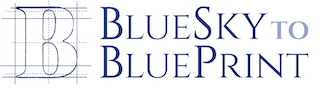 Strategy, consulting, research and training
Applying strategy to innovative initiatives in academic and cultural organizations  
Case studies, reports and tools freely available at blueskytoblueprint.com
http://blueskytoblueprint.com/
Sustainability Health Check: Sustainability Strategies for Leaders 
of ATE projects and Centers 

WEBINAR SERIES
FEBRUARY – APRIL 2018
This season, our webinar series on Sustainability focuses on topics useful to Centers and Projects at all stages of growth. It is never too soon to be thinking about life “post-grant,” whether you are planning for independence or preparing for a time when grants may not be forthcoming.
Sustainability health checkSustainability Strategies for ATE Projects and Centers
FEBRUARY 6: Taking Stock and Planning for Success 
GUEST SPEAKER: Lori Wingate

MARCH 6: Re-visiting your sustainability goals in a post-grant world 
GUEST SPEAKER: Ann Beheler

APRIL 10: Succession Planning: How to build a plan so that your work continues without you 
GUEST SPEAKER: Kathy Alfano
TODAY!
TODAY’S GUEST SPEAKER
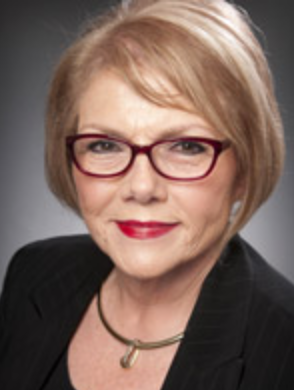 Dr. Ann Beheler
PI, National Convergence Technology Center
Executive Director of Emerging Technology Grants, Collin College
Current Work
Principal Investigator, National Convergence Technology Center  (IT and Communications)
Located at Collin College, Frisco, TX with 8 partners nationally
Foundation is the Business & Industry Leadership Team (BILT) Model, refined and scaled since 2004 for CTC on a regional/national basis
Work with a consortium of 64+ college and university partners, the Convergence College Network (CCN)
Provide significant professional development for faculty nationwide
Lead for the Centers Collaborative for Technical Assistance NSF grant to assist other colleges with best practices in a variety of areas
Also assist numerous colleges nationally with their programs and proposals
Background
Education
Mathematics
Computer science
Leadership
Work Experience Highlights
Have led several NSF ATE grants since 2001
Led a 7-college, 6-state DOL TAACCCT Round 1 grant ~$20 M focusing on several aspects of IT
Faculty for many years, Dean in 2 states and VPAA in one
Corporate positions at Rockwell International, Raytheon, and Novell 
Entrepreneurial consulting business
GOALS OF TODAY’S WEBINAR
Introduce broad definition of “sustainability”
Consider how this can be applied to your work, or to different elements of your work
Share the “prioritization” method, as a way to determine where to strategically invest
Offer the perspective of an experienced practitioner on best practices
Poll Question #2
If you had to choose which elements of your current project or center to keep supporting, would you

Keep the ones having the most impact
Keep the ones bringing in continuing funding
I am struggling to choose; they are all important!
Other
Sustainability is…
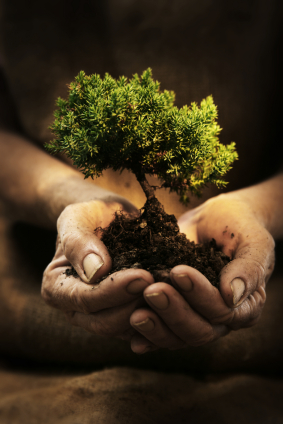 Sustainability is
the ability to generate or gain access to the resources—financial or otherwise—needed to protect and increase the value of the content or service for those who use it.
A sustainability plan is an evidence-based strategy for identifying  and securing these ongoing sources of support for your project or center, over time.
[Speaker Notes: This is a sound logic for thinking of your entire enterprise – 
You have activities, people, skills and outputs you have created; and you need to think about all the sources of support they will require, and how you can keep them coming, over time. 
But, at the same time, we know that it may not always be possible – or even desirable – to keep the exact same footprint over a decade… things change! 
SO, how can we also look at “sustainability” with a more nuanced approach?]
Do we need to sustain the WHOLE pie.. Or just some pieces?
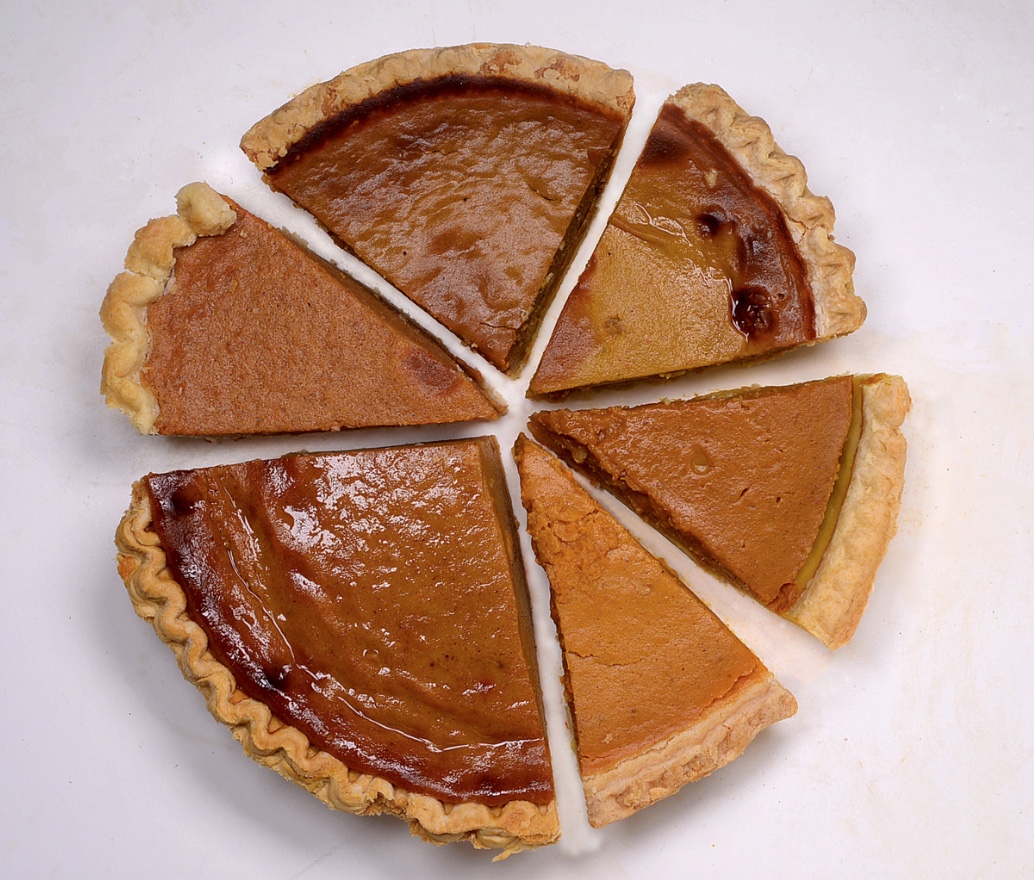 [Speaker Notes: When we think about “sustaining” something… do we mean we need to keep everything going exactly as it was, the day it was funded?
Certainly not. 
There may be elements that have been resounding successes, and others.. Less so.
There’s nothing wrong with that – but it’s important to take a good look at it all, to find which pieces need  -- require, deserve – your ongoing (or even increased) attention and investment, and which may have had a good run, but could be handled in a different way.

QUESTION FOR ANN _]
Step #1… Take Inventory
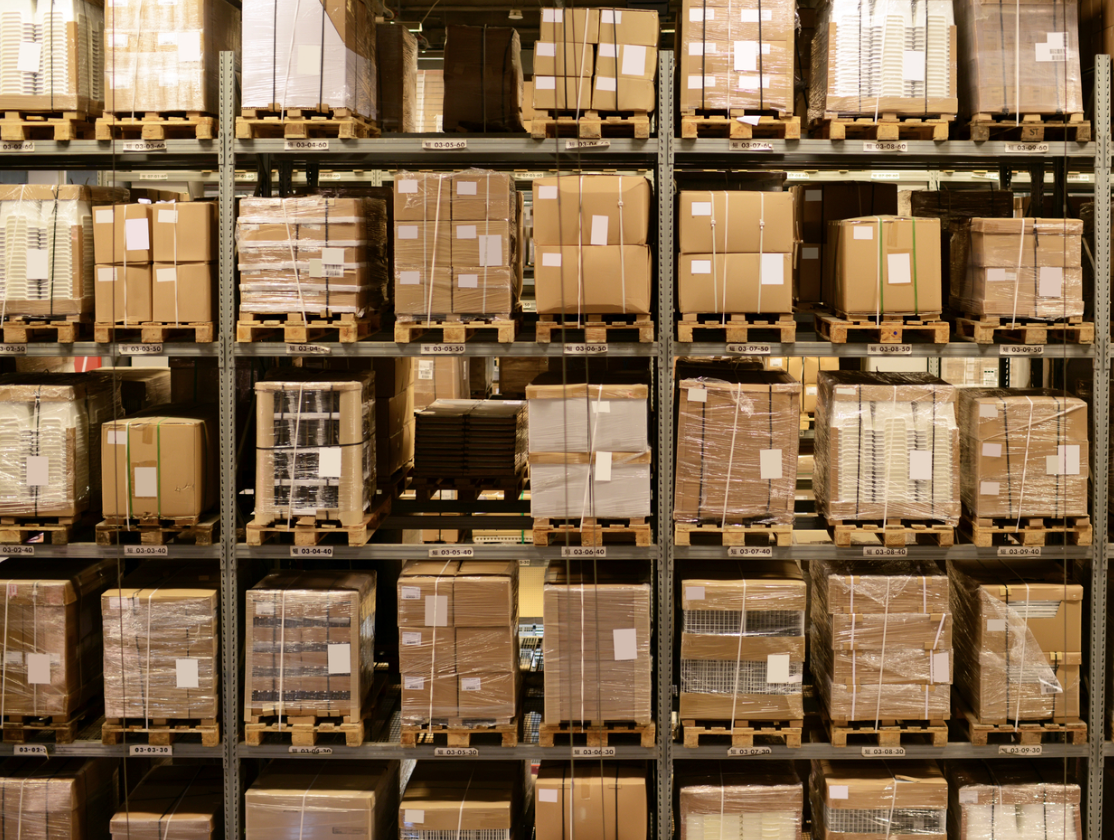 [Speaker Notes: The first step is literally to ask yourself _ what have we got! You probably know the answer, but it is worth taking a moment to think about it…]
So, what are some of the things of value your project or center has created?
Curriculum

A textbook

Special events, like national competitions

What else?
[Speaker Notes: Some of the things you may have created over time include.. Curriculm… textbooks … planning around events… what else?
(TAKE FEEDBACK FROM AUDIENCE)]
Step #1… Take Inventory
Curriculum
A textbook
Special events, like national competitions
[Speaker Notes: How about these other things?
Don’t forget to add to the list…]
Step #1… Take Inventory
Curriculum
A textbook
Special events, like national competitions

But don’t forget… 
Internships
Partnerships with industry
Increased job placement rates
Expertise and capacity in our team
Supporting a community of practice
Step #2… Evaluation (or… “How’s it going?”)
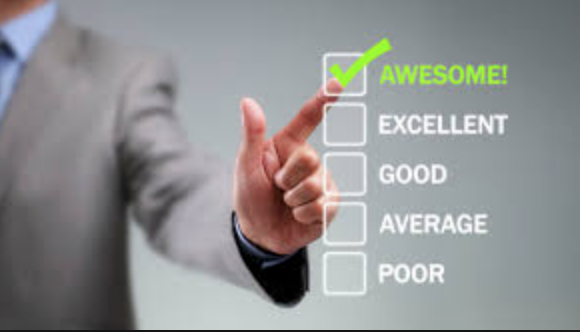 [Speaker Notes: The next step is to take a honest look at how things are going. 
When I looked for images to illustrate this slide, I searched for “Evaluation” and you will never guess… any slide that showed a checklist like this, had the same box checked – Whatever was at the top!  That made me smile – and is perfectly normal – just as it would be normal for many PIs to give many of their projects high marks. But this is not the time to tread lightly! This process – when you undertake it – is not for the benefit for funders, is not meant to be publicly shared, but is meant to inform your future decision making. So be brutally honest!]
Step #2… Evaluation (or… “How’s it going?”)
Concerning evaluation, when to get started?

Are there specific sorts of questions to ask, or things to evaluate, with an eye to future sustainability?
[Speaker Notes: QUESTIONS FOR ANN…]
What are important criteria?
Value to end users
Is there evidence of significant value to students? To faculty?
Value to key stakeholders (industry partners)
Is this a service they care about?
Value to your institution
What evidence is there that this aligns with the larger aims of the institution?
Mission
How well aligned is the activity with your core mission?

       Resource contribution 
	        How well does this support the financial needs of the organization?
[Speaker Notes: QUESTIONS FOR ANN _ What are other things you might want to keep an eye open for?]
Questions?
PLANNING FOR POSt-grant scenarios
Step #3… Choose your path(s)
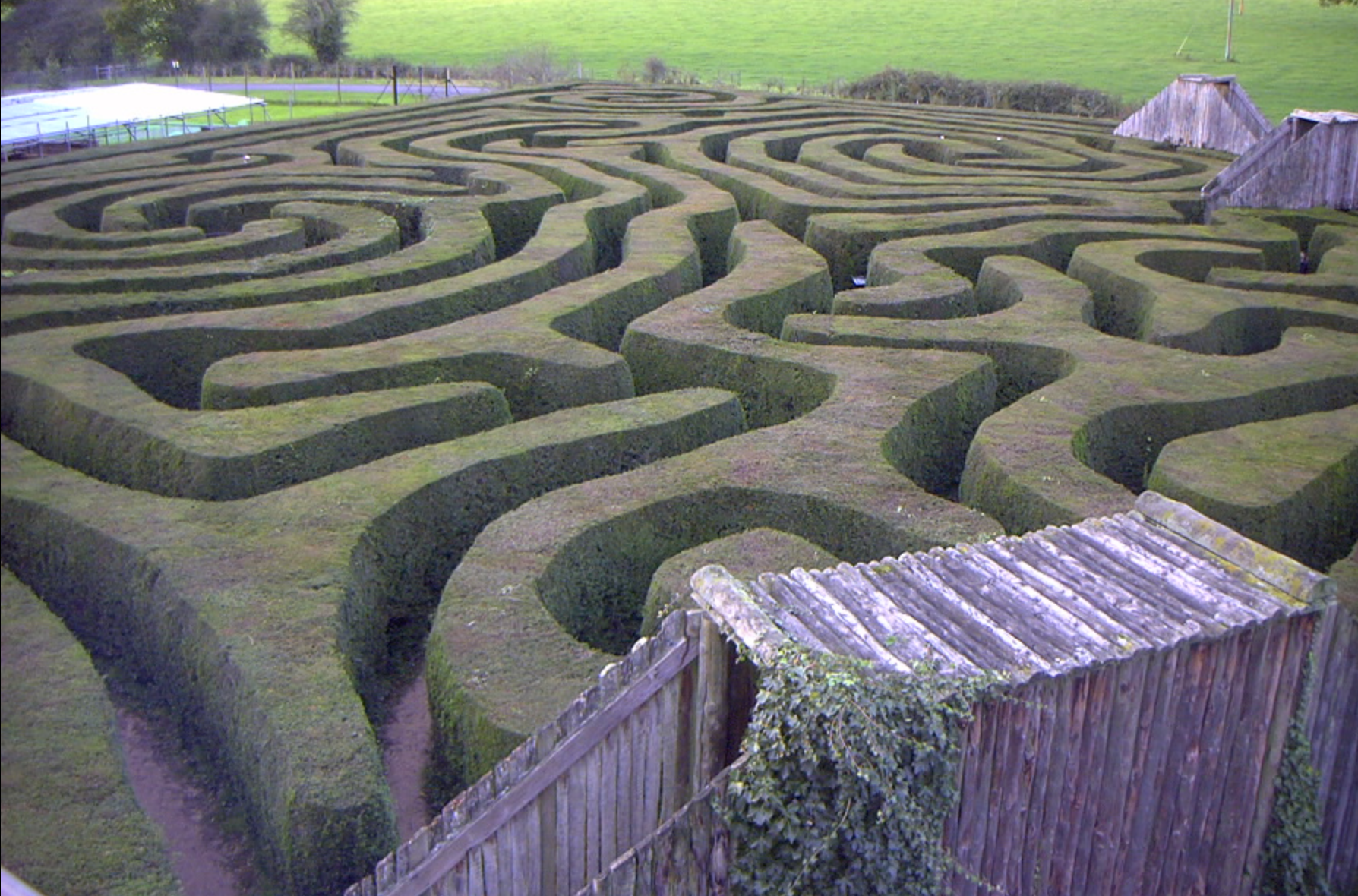 The maze of Longleat House By Rurik via Wikimedia Commons from Wikimedia Commons
[Speaker Notes: So… with that n mind… you have some choices about how to proceed…]
Step #3… Choose your path(s)
A textbook or other concrete “output”

The curriculum for a new course?

An internship program, in partnership with local industry?

Your entire project or center?
[Speaker Notes: Each of these types of outputs/activities may lend itself to a differnet sort of path… 

Discuss & illustrate ”paths” for sustainability… 
 - Difference between 
	hosting/storing something somewhere
 	handing it off to someone to handle it
	finding a way to keep doing it yourself]
Step #3… Choose your path(s)
Host and/or “store” something finished?

Hand-off or ”institutionalize”?

Find a way to keep it going?
[Speaker Notes: Discuss & illustrate ”paths” for sustainability… 
 - Difference between 
	hosting/storing something somewhere
 	handing it off to someone to handle it
	finding a way to keep doing it yourself]
The “preservation” or “archiving” path
What it’s for


How to do it


Keep in mind…
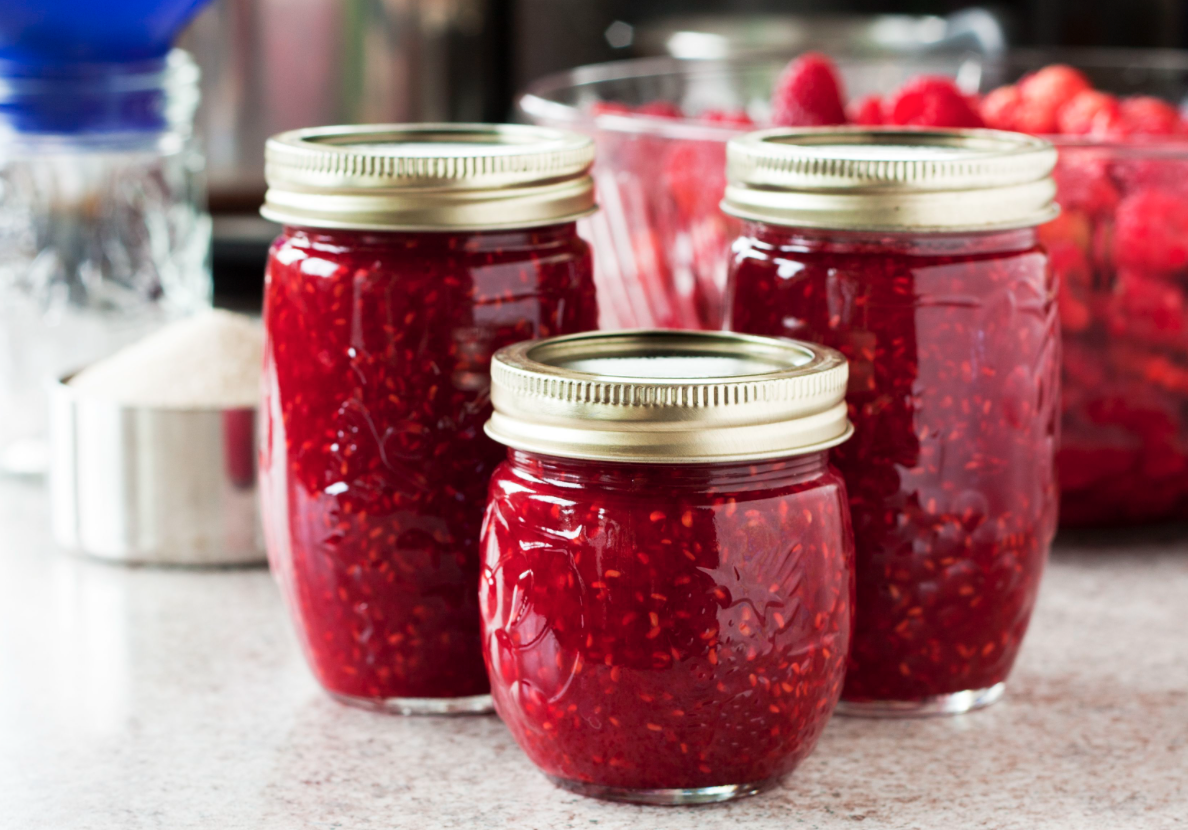 [Speaker Notes: QUESTIONS FOR ANN _ 
Preservation…]
The “preservation” or “archiving” path
What it’s for
Finite output; no updating needed
Has stand-alone value

How to do it
Need a reliable place to deposit
Look for partners with good 
track record and evidence of 
high traffic

Keep in mind… 
Catalog all assets
How will “preservation” be defined?
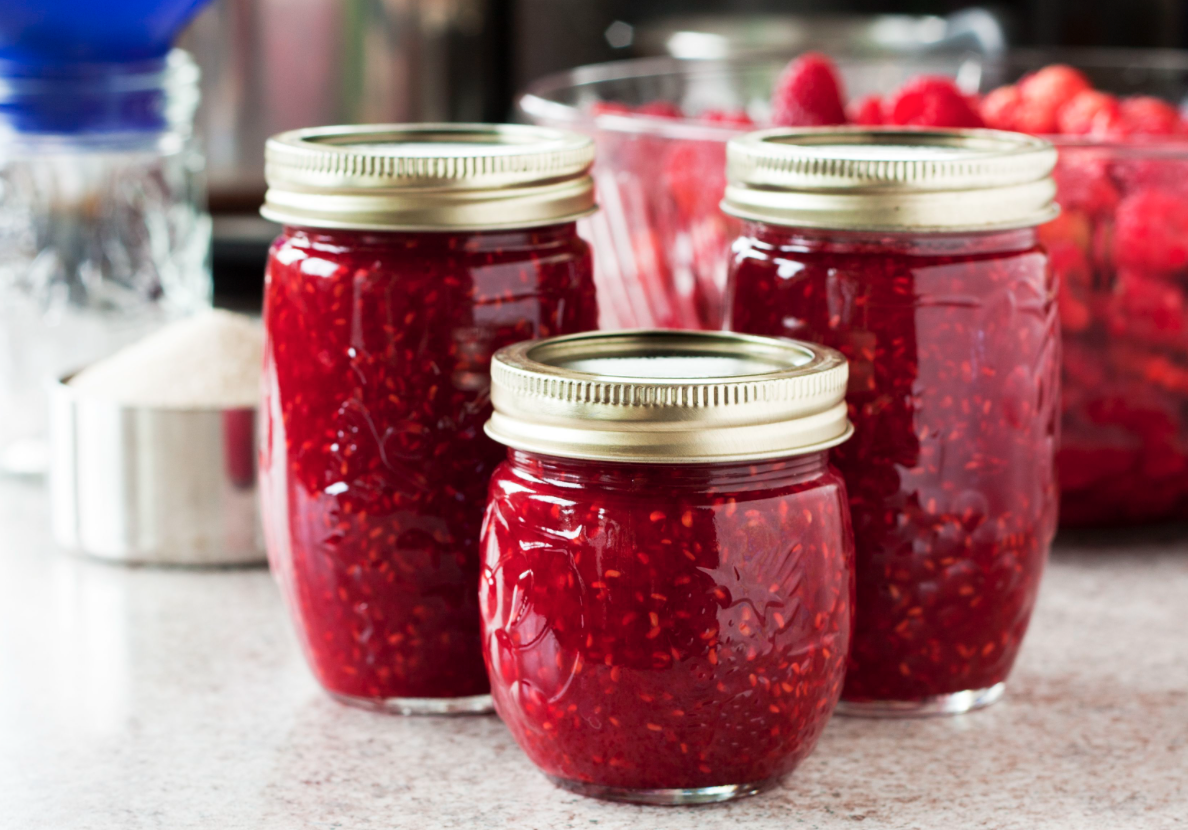 [Speaker Notes: QUESTIONS FOR ANN _ 
Preservation…]
The “institutionalization” path
What it’s for


How to do it


Keep in mind…
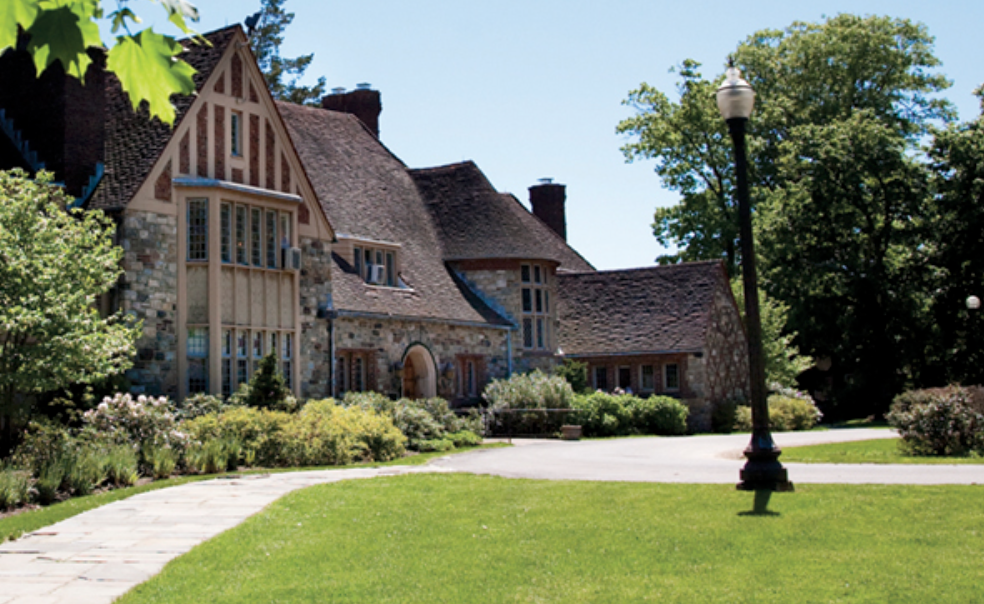 [Speaker Notes: QUESTIONS FOR ANN _ 
Examples of Institutionalization
WESTCHSETER COMMUNITY COLLEGE]
The “institutionalization” path
What it’s for
Outputs or activities near & dear to the institutional mission


How to do it
Making the pitch to administrators
Back it up with data, data & more data
Show alignment and future value

Keep in mind… 
Administrators change; make sure 
to stay in touch each semester!
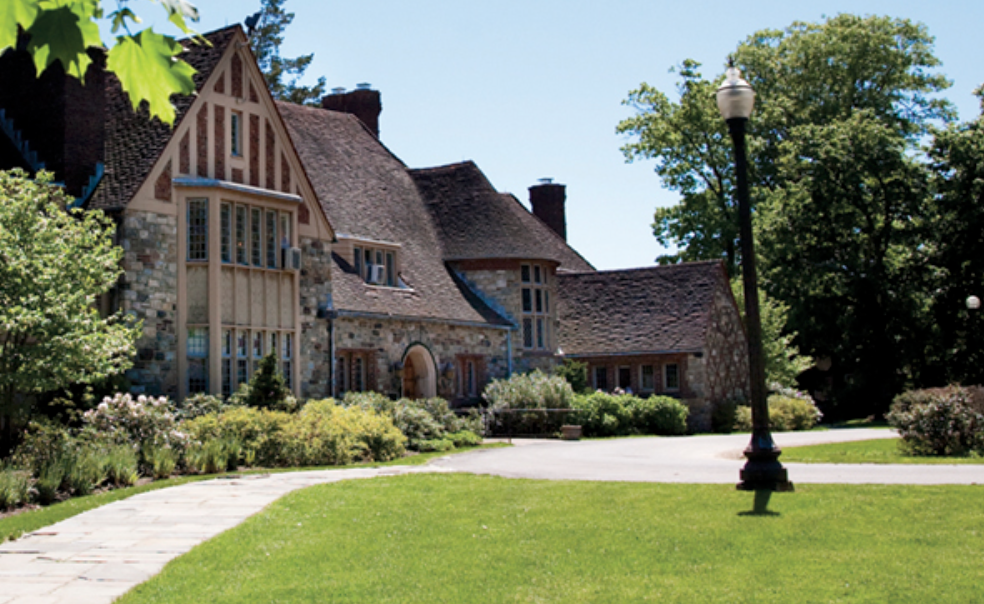 [Speaker Notes: QUESTIONS FOR ANN _ 
Examples of Institutionalization
WESTCHSETER COMMUNITY COLLEGE]
The “keep it growing” path
What it’s for



How to do it



Keep in mind…
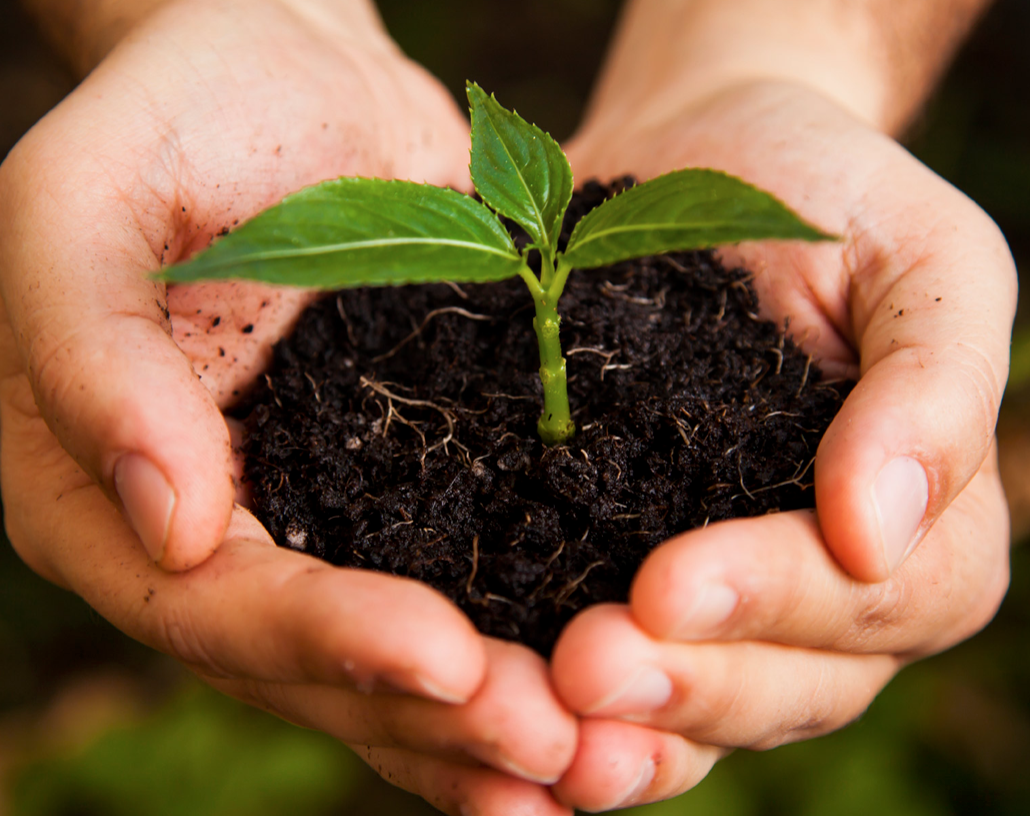 [Speaker Notes: QUESTIONS FOR ANN _ 
Examples of Institutionalization]
The “keep it growing” path
What it’s for
Elements that need to keep growing!
Activities with proven successes
Outputs with identified sources of support

How to do it
Define and continue to cultivate sources
of support for this work; 
Some may be financial, some may
require “only” time

Keep in mind… 
This is like running a business
Getting continuing support means 
continuing effort
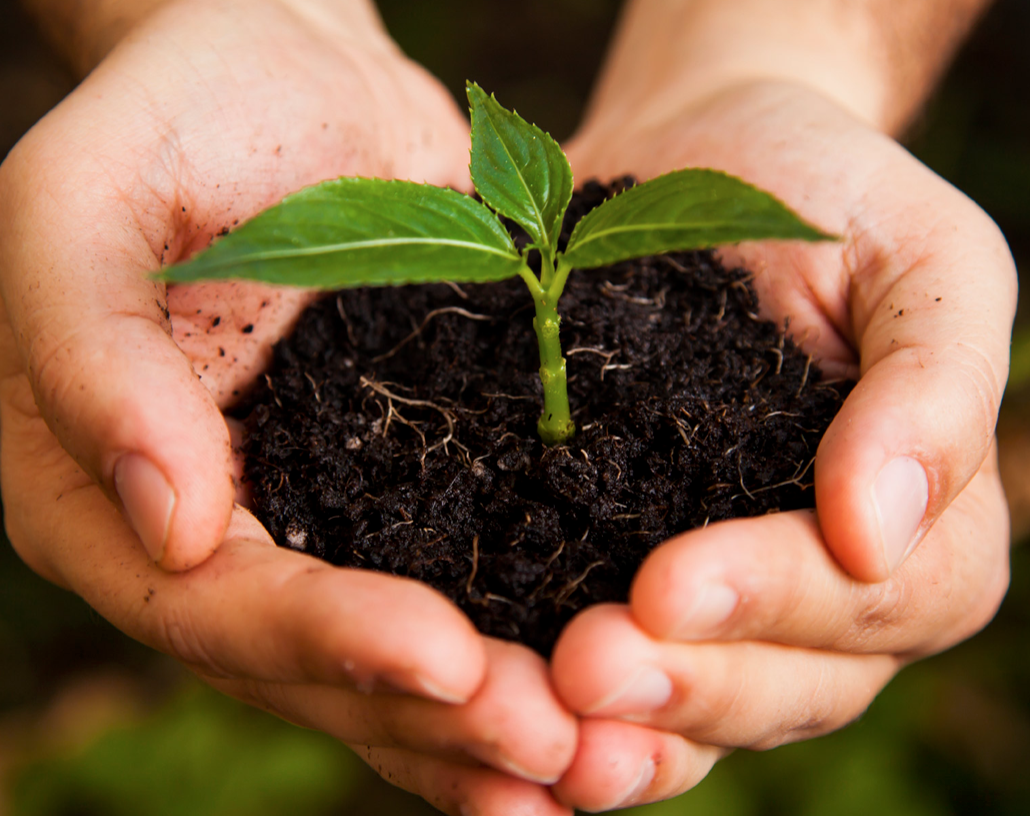 [Speaker Notes: QUESTIONS FOR ANN _ 
Examples of business models for ATE centers…]
Questions?
PRIORITIZING
[Speaker Notes: Of all the activities you do… which are most critical to take forward?
This activity can help you to assess this and to make choices/]
What are important criteria?
Value to end users
Is there evidence of significant value to students? To faculty?
Value to key stakeholders (industry partners)
Is this a service they care about?
Value to your institution
What evidence is there that this aligns with the larger aims of the institution?
Mission
How well aligned is the activity with your core mission?

       Resource contribution 
	        How well does this support the financial needs of the organization?
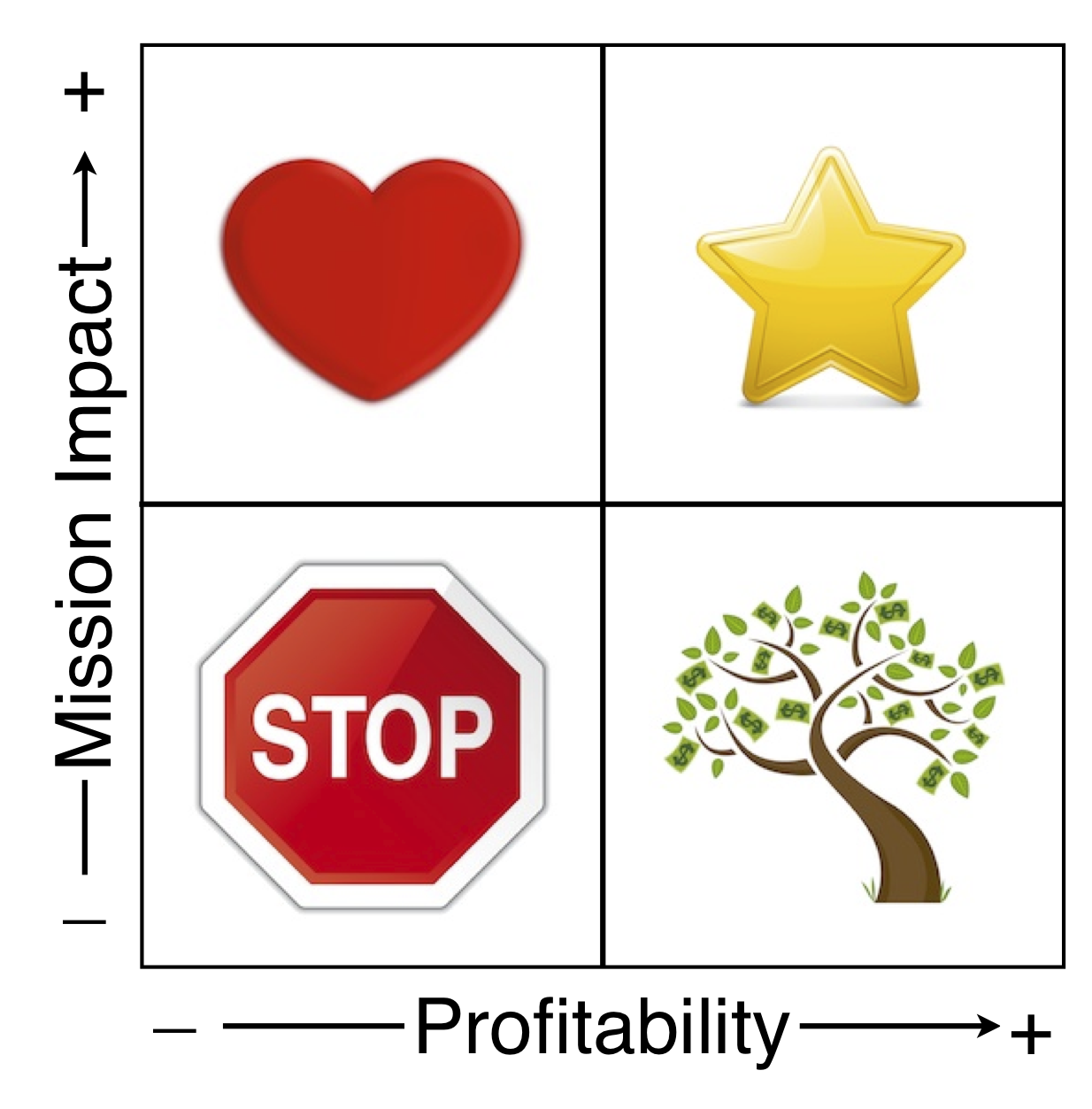 Tools for prioritizing your activities
Contribution to sustainability
Adapted from Nonprofit Sustainability: Making Strategic Decisions for Financial Viability by Jeanne Bell, Jan Masaoka & Steve Zimmerman
How would you categorize:

Hosting a national competition that results in student job offers and gets with major industry sponsors
Semi-annual industry brunch with students that is poorly attended
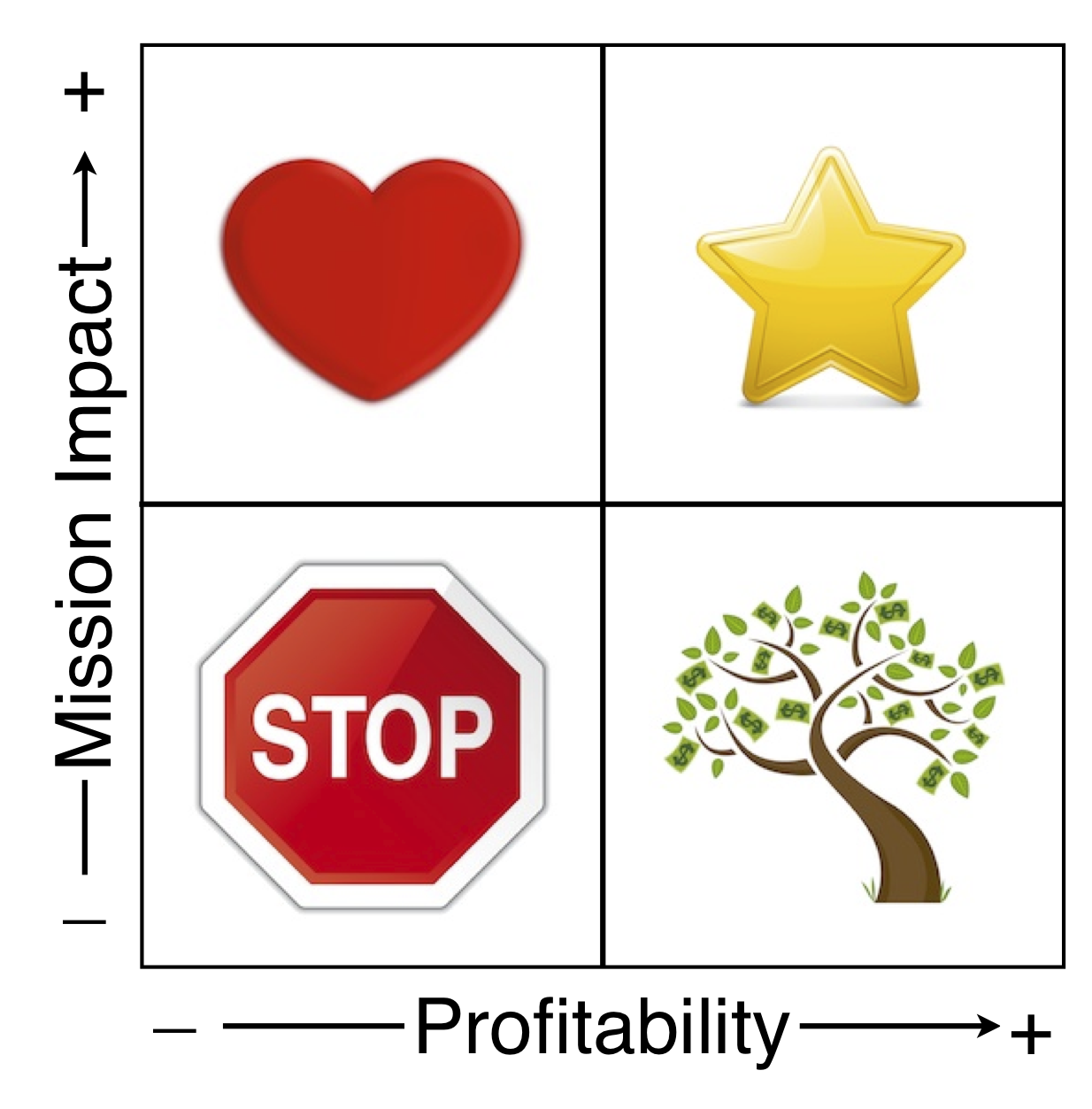 Contribution to sustainability
Value to users
Profitability
How would you categorize:

Hosting a national competition that results in student job offers and gets with major industry sponsors
Semi-annual industry brunch with students that is poorly attended
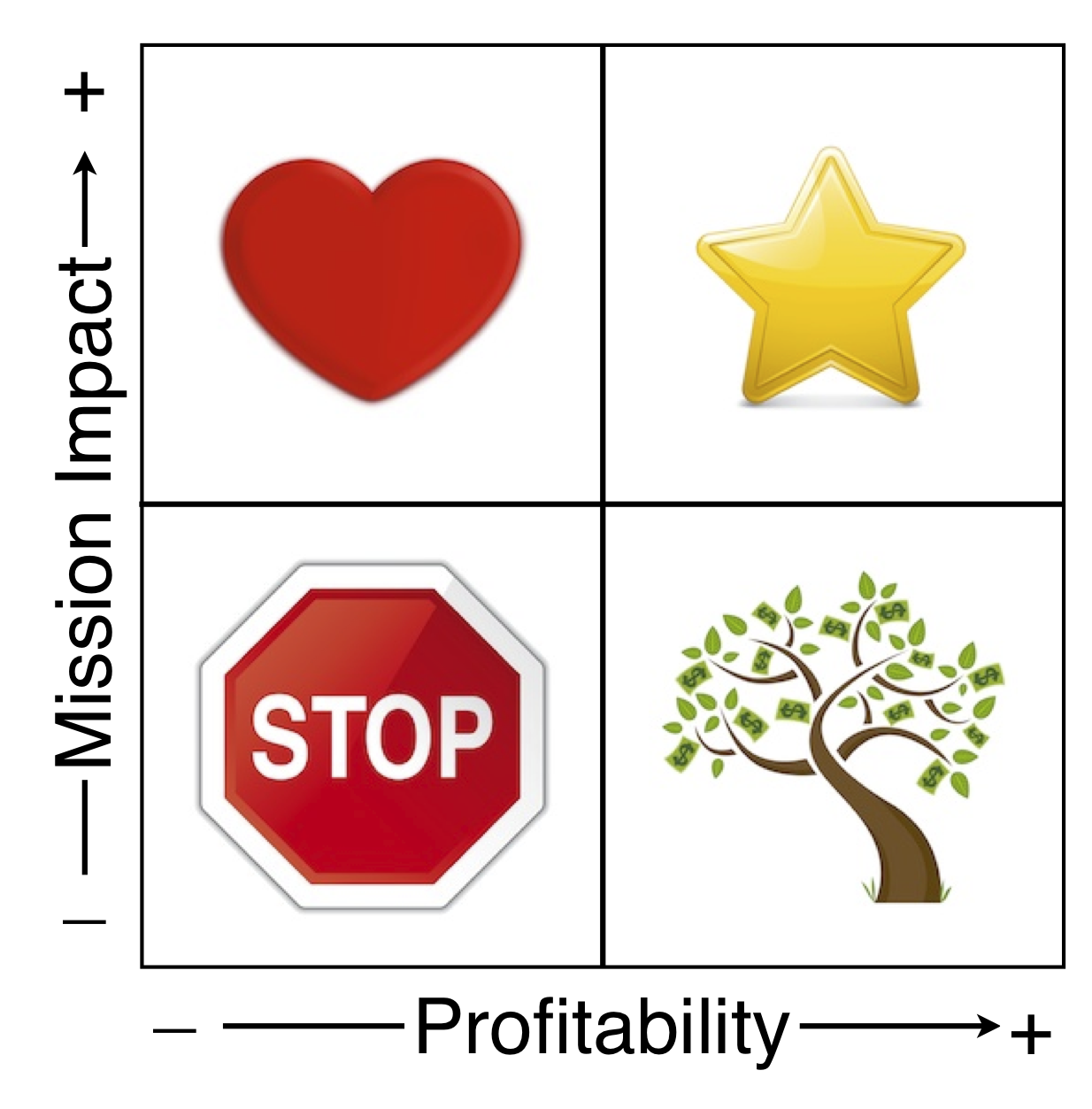 Nat’l competition, with great results and $$ support
Poorly attended industry brunch with students
Contribution to sustainability
Profitability
Is this approach applicable for any of your projects? 

What challenges do you face in prioritizing among opportunities? What factors will influence your choice? 

What do you need to know in order to move forward?
[Speaker Notes: ?]
Questions?
YOUR NEXT STEPS
Poll Question #3
When thinking about sustaining the impact of our work… 

We still want to do it all
We are going to make strategic choices about which areas to invest in and which to stop
We know budgetary issues will force us to make some choices
All of the above
TAKING ACTION
Develop your inventory
Review existing evaluation results…  or take a fresh look
Map out which “paths” suit which elements best
If you want to keep doing it all, map out some new scenarios for support
WEBINAR  SERIES 2018
Coming soon…
APRIL 10: Succession Planning: 
How to build a plan so that your work continues without you 
GUEST SPEAKER: Kathy Alfano
Please visit 
https://atecentral.net/sustainability
to sign up for the spring webinars!
PLEASE TAKE A MOMENT TO COMPLETE OUR SURVEY…
Thank you
Nancy Maron	nancy@blueskytoblueprint.com 
Rachael Bower	bower@scout.wisc.edu	

Ann Beheler         abeheler@collin.edu
[END]